Guatemala 1
El centro comercial, verbos con raÍz irregular (e->ie), verbo ir
Guatemala 1(El centro comercial, verbos con raíz irregular, verbo ir)
LAS TIENDAS
La papelería – stationary store
La tienda de música – music store
La tienda de regalos – gift shop
La tienda de ropa – clothing store
La zapatería – shoe store
VERBOS IRREGULARES
Cerrar – to close
Empezar – to begin
Entender – to understand
Pensar – to think
Preferir – to prefer
Querer – to want
Ir – to go
EL CENTRO COMERCIAL
Ir de compras – to go shopping
Mirar vitrinas – to window-shop
Comprar – to buy
Vender – to sell
El cliente / La clienta – customer
El vendedor / La vendedora – salesperson
EL HORARIO
¿A qué hora abre…? – At what time does…open?
¿A qué hora cierra…?– At what time does…close?
Abierto/a – open
Cerrado/a – closed
Guatemala 1(El centro comercial, verbos con raíz irregular, verbo ir)
Irregular verbs
Irregular verbs do not follow typical conjugation patterns. Lavar and prender for example are regular verbs. 
Lavar -> stem lav -> yo lavo		Prender -> stem prend -> tú prendes
Ser and tener are irregular verbs.
Ser -> yo soy -> tú eres			Tener -> yo tengo -> tú tienes
Irregular verbs may change the stem or the endings. Remember: To identify the stem of a verb, delete the –ar, -er, -ir endings from the infinitive form.
Cerrar -> Cerr	Querer -> Quer	Preferir -> Prefer
Guatemala 1(El centro comercial, verbos con raíz irregular, verbo ir)
Verbos con raíz irregular (e->ie)
Some verbs, like cerrar, require a stem change from e to ie.
Regular verb conjugation pattern: 
Ella form of Lavar -> stem lav -> check your chart for the ending – a -> Ella lava
Irregular (e->ie) verb conjugation pattern.
Ella form of cerrar -> stem cerr -> change the e to ie -> cierr -> check your chart for the ending – a -> Ella cierra
Note: The e -> ie stem change affects all forms of the present except the nosotros/as forms. Nosotros/as form of cerrar is: nosotros cerramos
Guatemala 1(El centro comercial, verbos con raíz irregular, verbo ir)
Verbos con raíz irregular (e->ie)
Guatemala 1(El centro comercial, verbos con raíz irregular, verbo ir)
-er, -ir verb endings
Guatemala 1(El centro comercial, verbos con raíz irregular, verbo ir)
Conjugate the following irregular (e->ie) verbs according to the subject in parenthesis.
Find the stem -> change the e to ie -> check your chart -> attach the ending
(Yo) Cerrar _______________________________________________
 (Tú) Empezar ______________________________________________
(Él) Entender ______________________________________________
(Ustedes) Pensar ______________________________________________
(Ellas) Preferir ______________________________________________
(Nosotros) Querer ______________________________________________
Guatemala 1(El centro comercial, verbos con raíz irregular, verbo ir)
Conjugate the following irregular (e->ie) verbs according to the subject in parenthesis.
Find the stem -> change the e to ie -> check your chart -> attach the ending
(Yo) Cerrar _______________________________________________
 (Alexis) Empezar ______________________________________________
(Jaliah y tú) Entender ______________________________________________
(David y yo) Pensar ______________________________________________
(Ellas) Preferir ______________________________________________
(Mi primo) Querer ______________________________________________
(Tú) Cerrar ______________________________________________
 (Usted) Empezar ______________________________________________
(Yo) Entender ______________________________________________
(Cole y Kayden) Pensar ______________________________________________
(Ayden y Shaniya) Preferir ______________________________________________
(Tu madre) Querer ______________________________________________
Guatemala 1(El centro comercial, verbos con raíz irregular, verbo ir)
The verb querer (to want).
To say what someone wants use the verb querer (to want) and this formula: 
Subject + querer + the object wanted or a verb in its infinitive form.	
Yo quiero escuchar música.			I want to listen to music.		
Nosotros queremos un carro nuevo.	We want a new car.		
The verb querer is commonly used in combination with other verbs.
Bobby quiere barrer el suelo. 			Bobby wants to sweep the floor.		
Tracy y yo queremos lavar los platos.	Tracy and I want to wash the dishes.
Guatemala 1(El centro comercial, verbos con raíz irregular, verbo ir)
Express what these people want to do.
(Yo) Cerrar la puerta _______________________________________________
 (Alexis) Empezar la escuela  ______________________________________________
(Jaliah y tú) Entender al profesor ______________________________________________
(David y yo) Pensar en las hamburguesas______________________________________________
(Ellas) Preferir ir de compras______________________________________________
(Mi primo) Lavar los platos ______________________________________________
(Tú) Un carro grande ______________________________________________
 (Usted) amigos buenos ______________________________________________
(Yo) una mochila nueva ______________________________________________
(Cole y Kayden) una computadora ______________________________________________
(Ayden y Shaniya) cortar el césped ______________________________________________
(Tu madre) hablar por teléfono ______________________________________________
Guatemala 1(El centro comercial, verbos con raíz irregular, verbo ir)
The verb ir (to go).
To say where someone is going use the verb ir (to go) and this formula: 
Subject + ir a + place	
Yo voy a la zapatería.			I go to the shoe store.		
Nosotros vamos al centro comercial.	We go to the mall.		
The verb ir is commonly used in combination with other verbs.
Yo tengo que ir a la tienda. 			I have to go to the store.		
Yo quiero ir a México.				I want to go to Mexico.
Guatemala 1(El centro comercial, verbos con raíz irregular, verbo ir)
Questions with ir.
To ask where someone is going, use:
¿Adónde + ir? 	 
¿Adónde vas tú?					Where are you going? 	 
¿Adónde van las chicas?			Where are the girls going?
Guatemala 1(El centro comercial, verbos con raíz irregular, verbo ir)
Write these statements in Spanish.
Johnny goes to the shoe store. __________________________________________
Marisa and Bobby go to the mall. ________________________________________
I have to go to the clothing store. ________________________________________
Where are they going? ________________________________________________
Where is Rita going? __________________________________________________
Bell Ringer-SPN I(State where you would buy these items.)
B
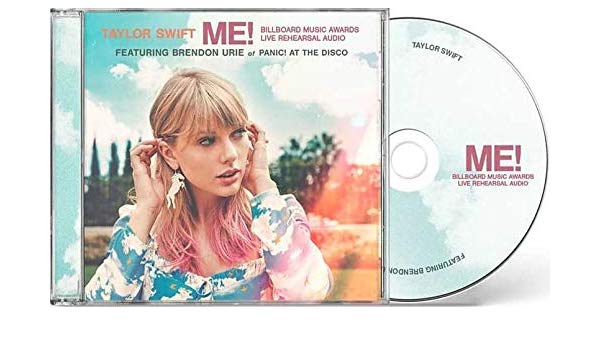 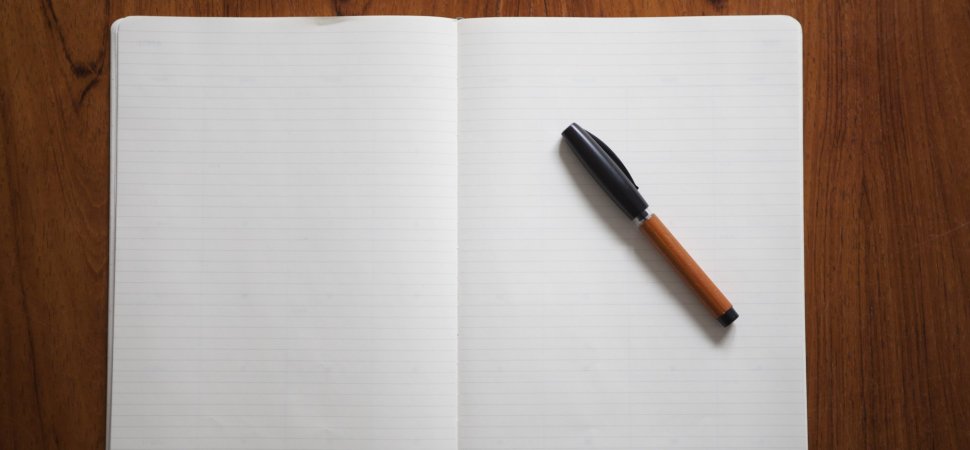 A
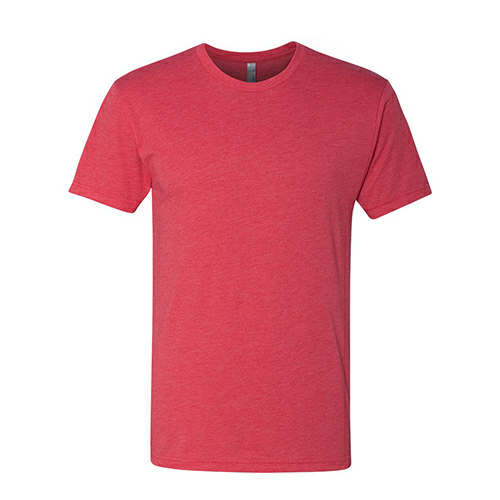 D
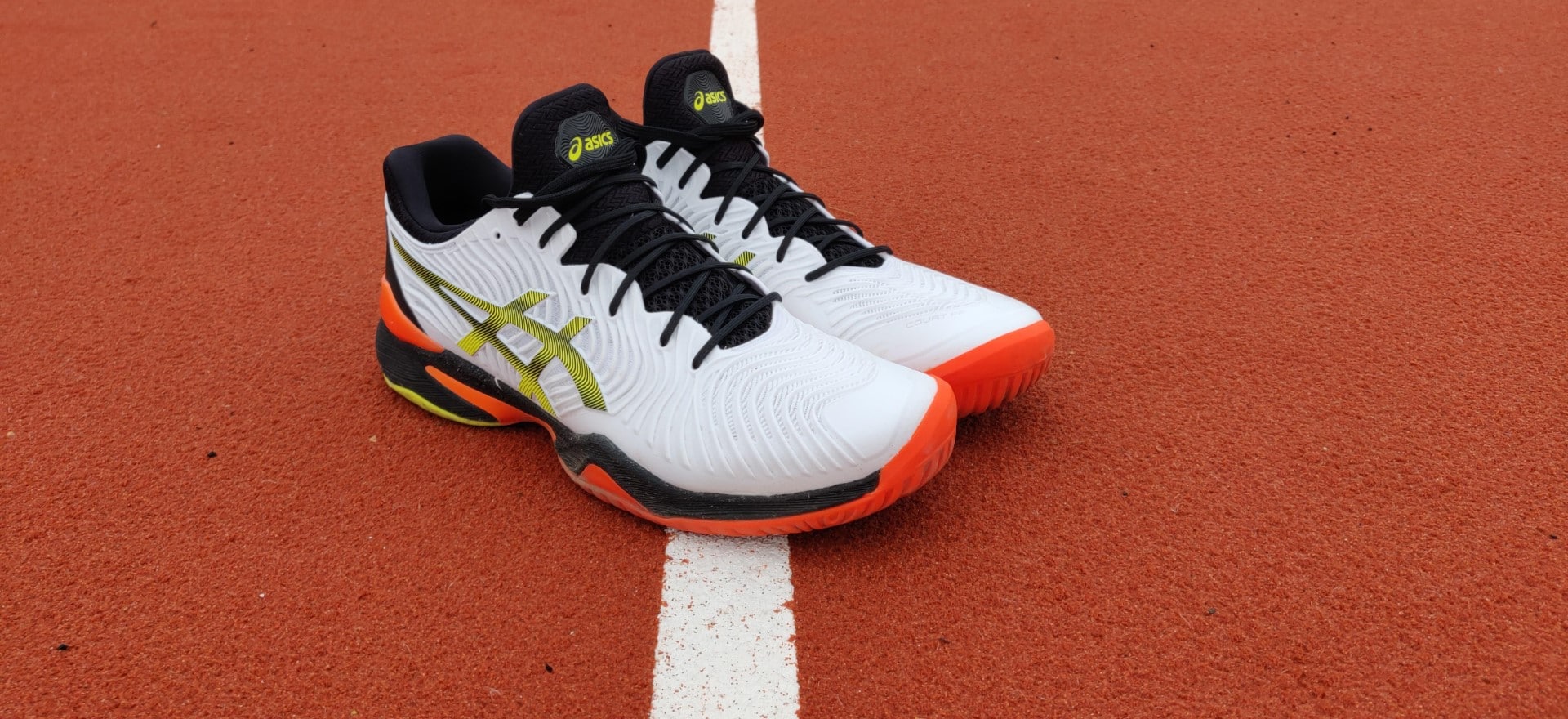 C